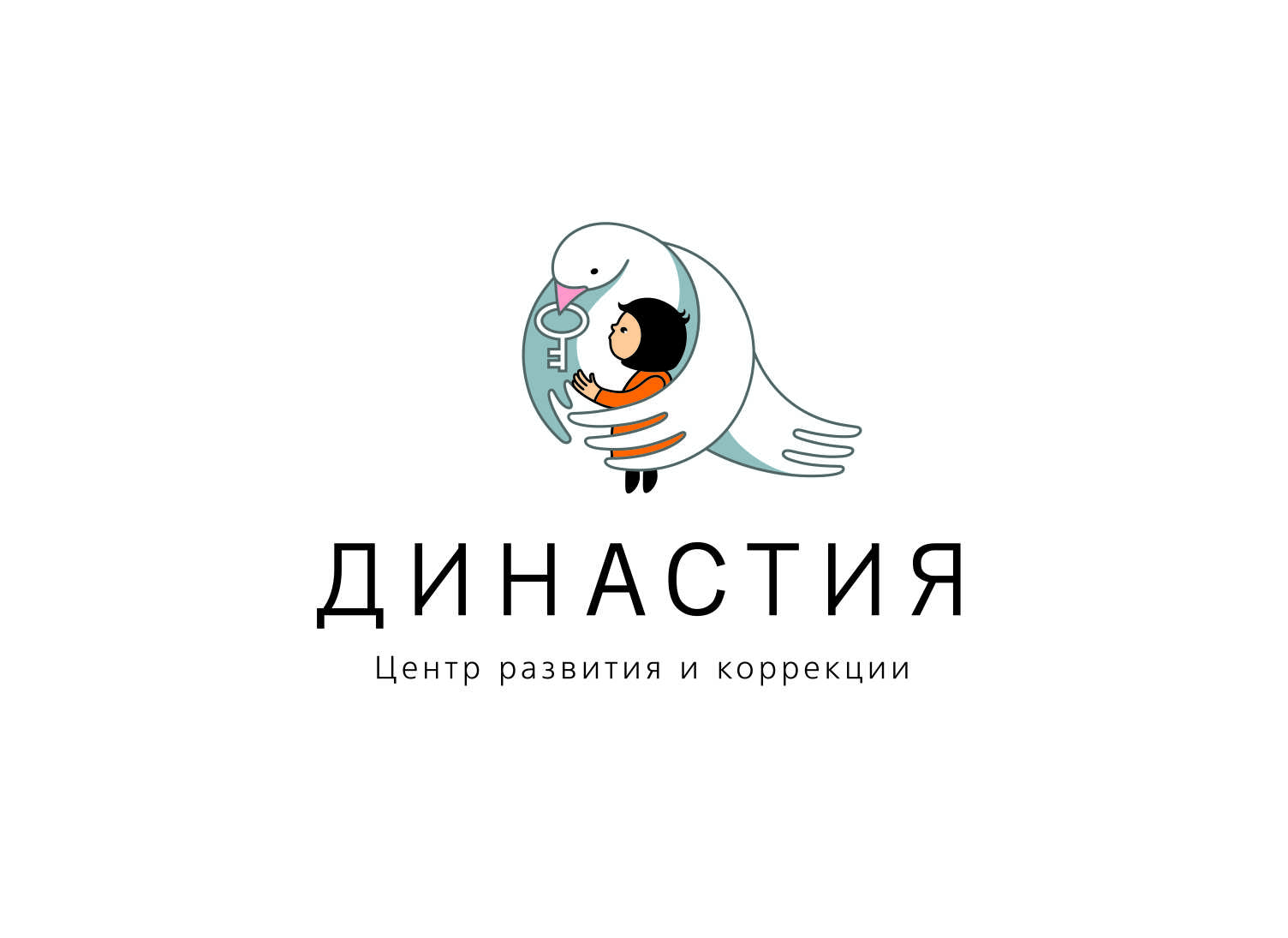 ДИАГНОСТИКА ПОЗНАВАТЕЛЬНОГО И РЕЧЕВОГО РАЗВИТИЯ ДЕТЕЙ РАННЕГО ВОЗРАСТА С РАССТРОЙСТВОМ АУТИСТИЧЕСКОГО СПЕКТРА
Куцина Екатерина Владимировна, к.п.н., 
логопед-дефектолог высшей квалификационной категории,
руководитель Центра развития и коррекции «Династия»
г.Екатеринбург
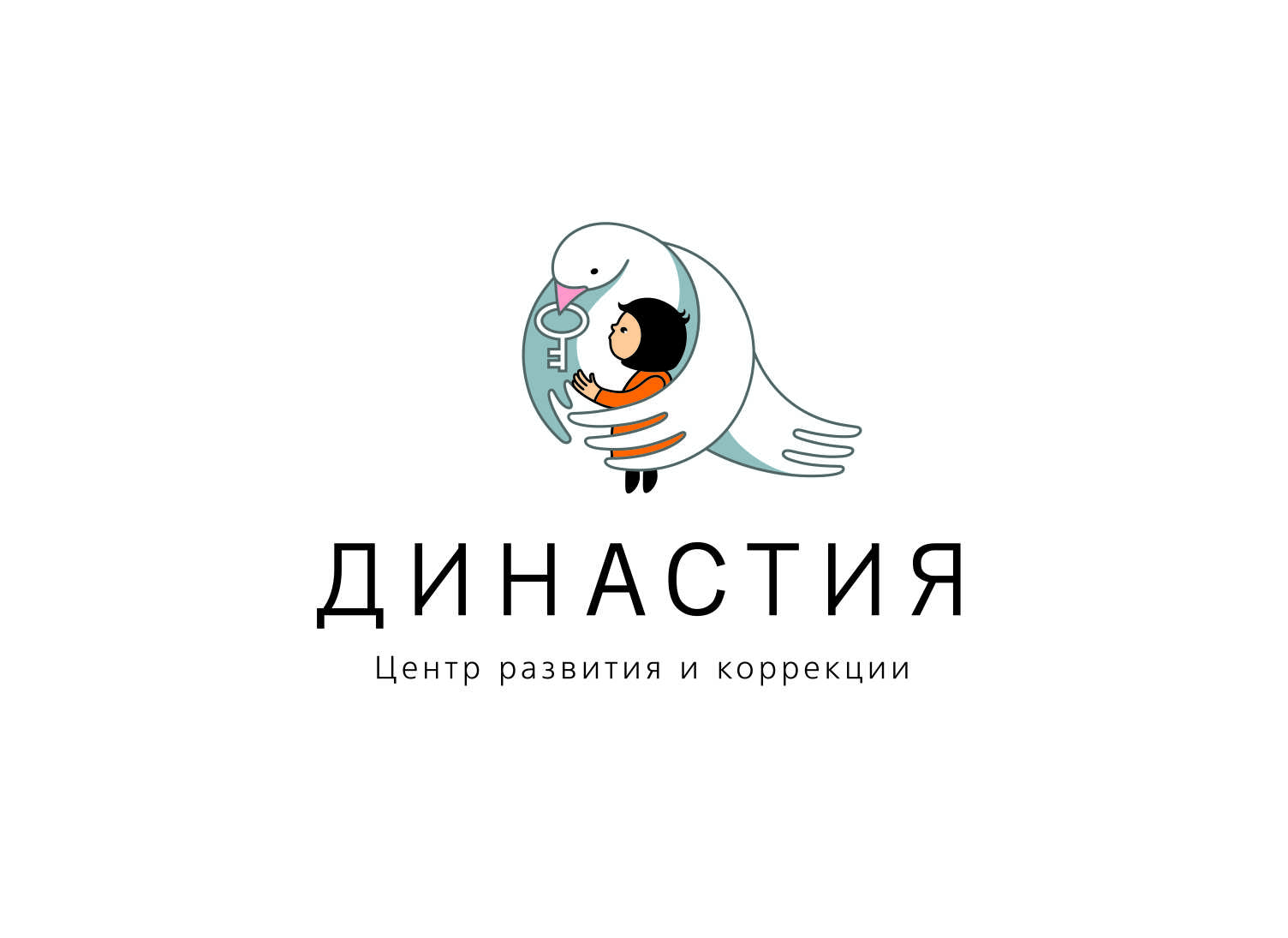 Задачи диагностики
Определить уровень актуального речевого и познавательного развития ребёнка
Дать родителям конкретные практические рекомендации по развитию ребёнка в домашних условиях
Составить индивидуальный план коррекционной работы, опираясь на зону ближайшего развития
@kutsina.ekaterina_logoped
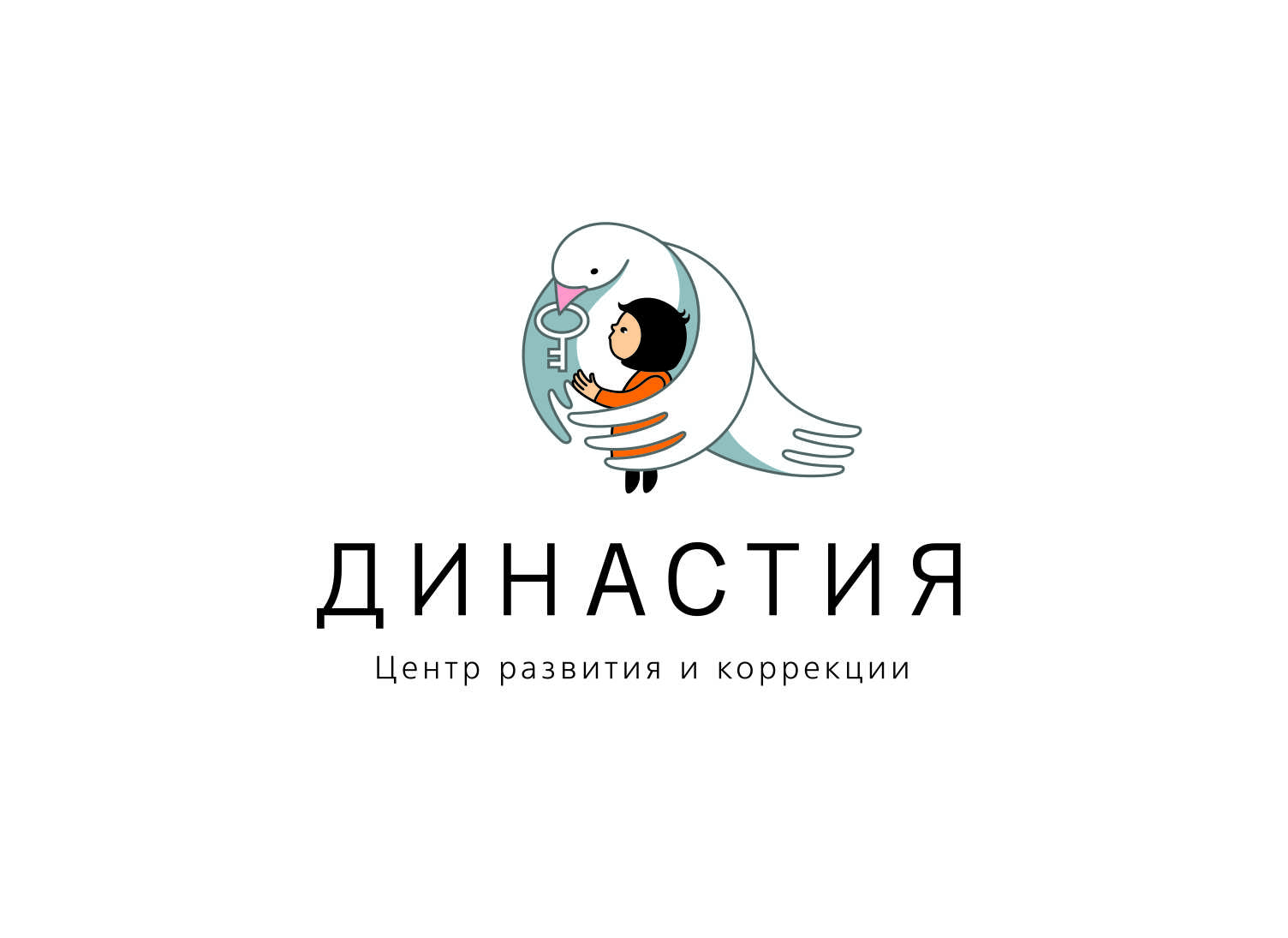 Направления диагностики
@kutsina.ekaterina_logoped
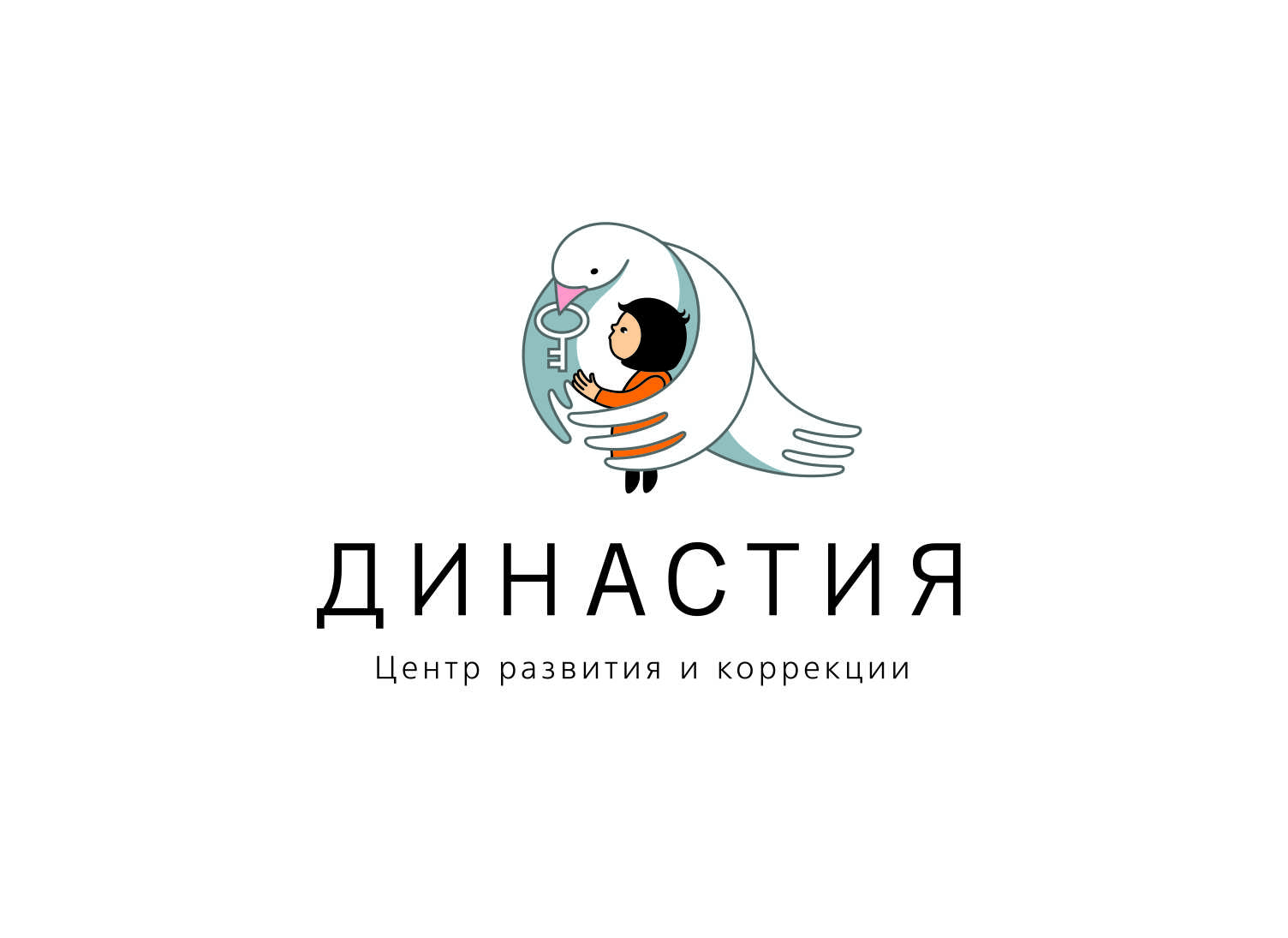 Диагностика уровняразвития познавательнойдеятельности
Опора на ведущий вид деятельности в раннем возрасте (предметная деятельность)
Уровень сформированности этого вида деятельности
Наличие/отсутствие познавательного интереса
@kutsina.ekaterina_logoped
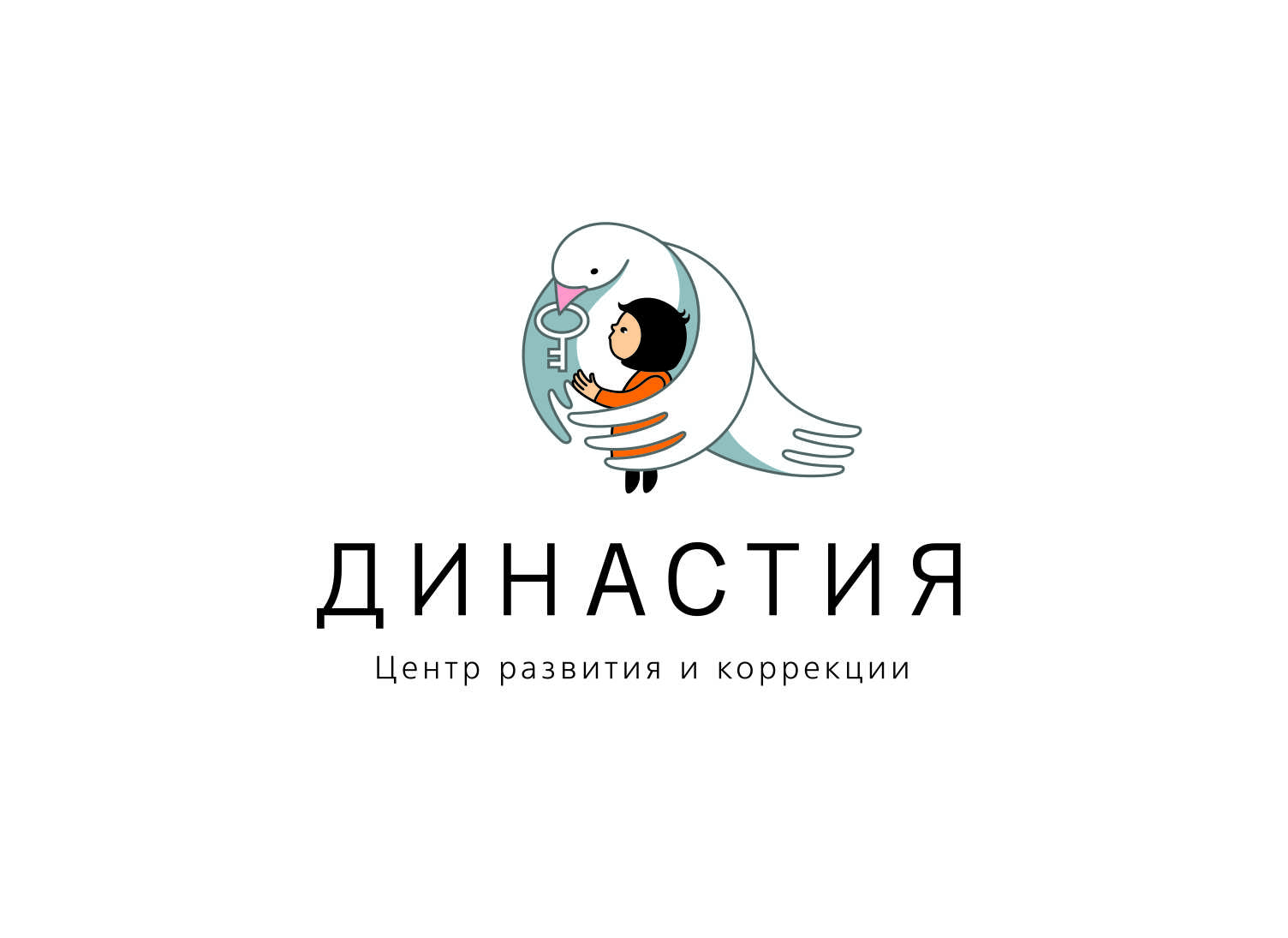 Диагностика уровняразвития познавательнойдеятельности
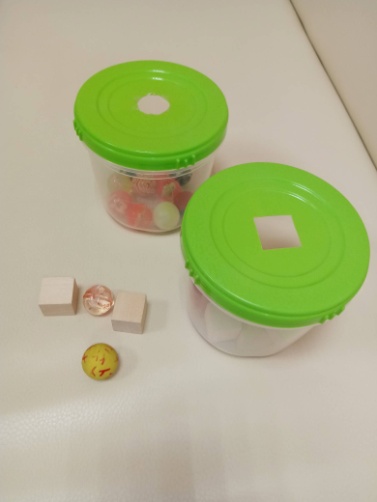 Сортировки предметов
Сортировка по форме
Шарики и кубики
Рамки Монтессори
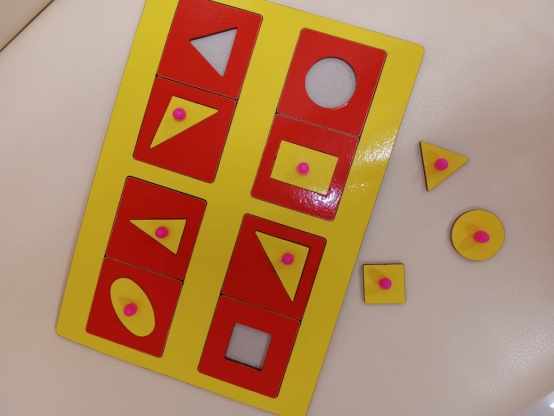 @kutsina.ekaterina_logoped
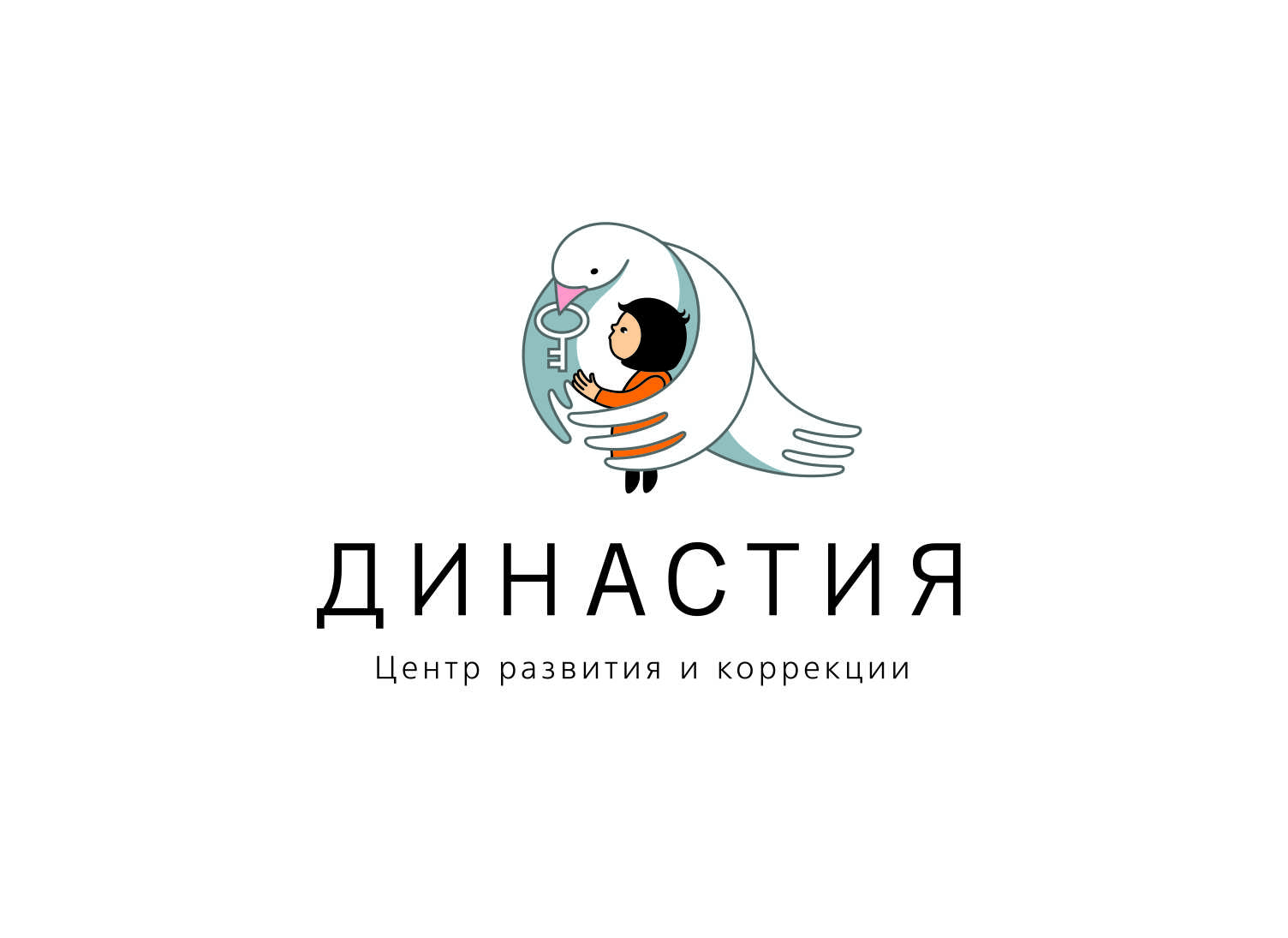 Диагностика уровняразвития познавательнойдеятельности
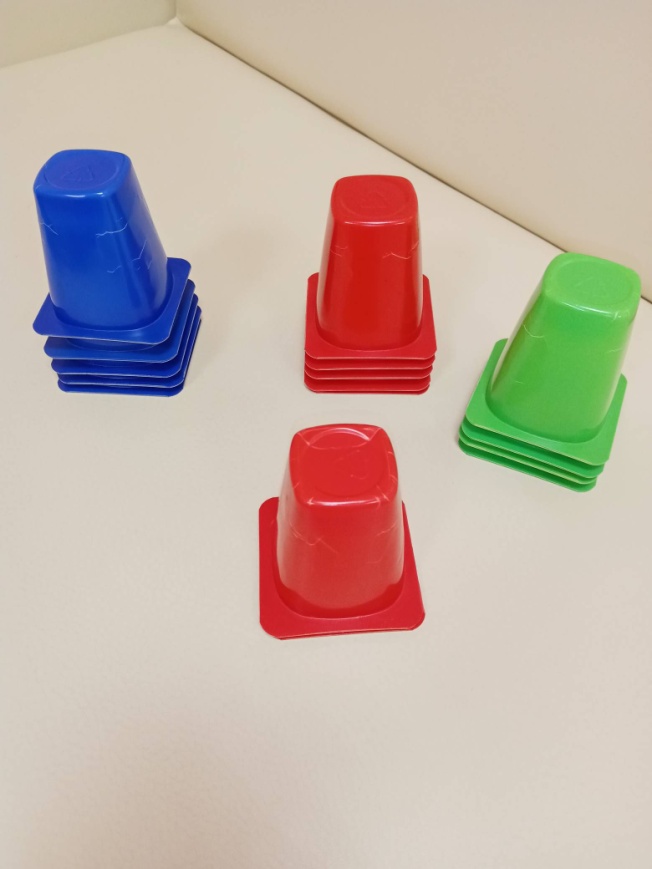 Сортировка по цвету
@kutsina.ekaterina_logoped
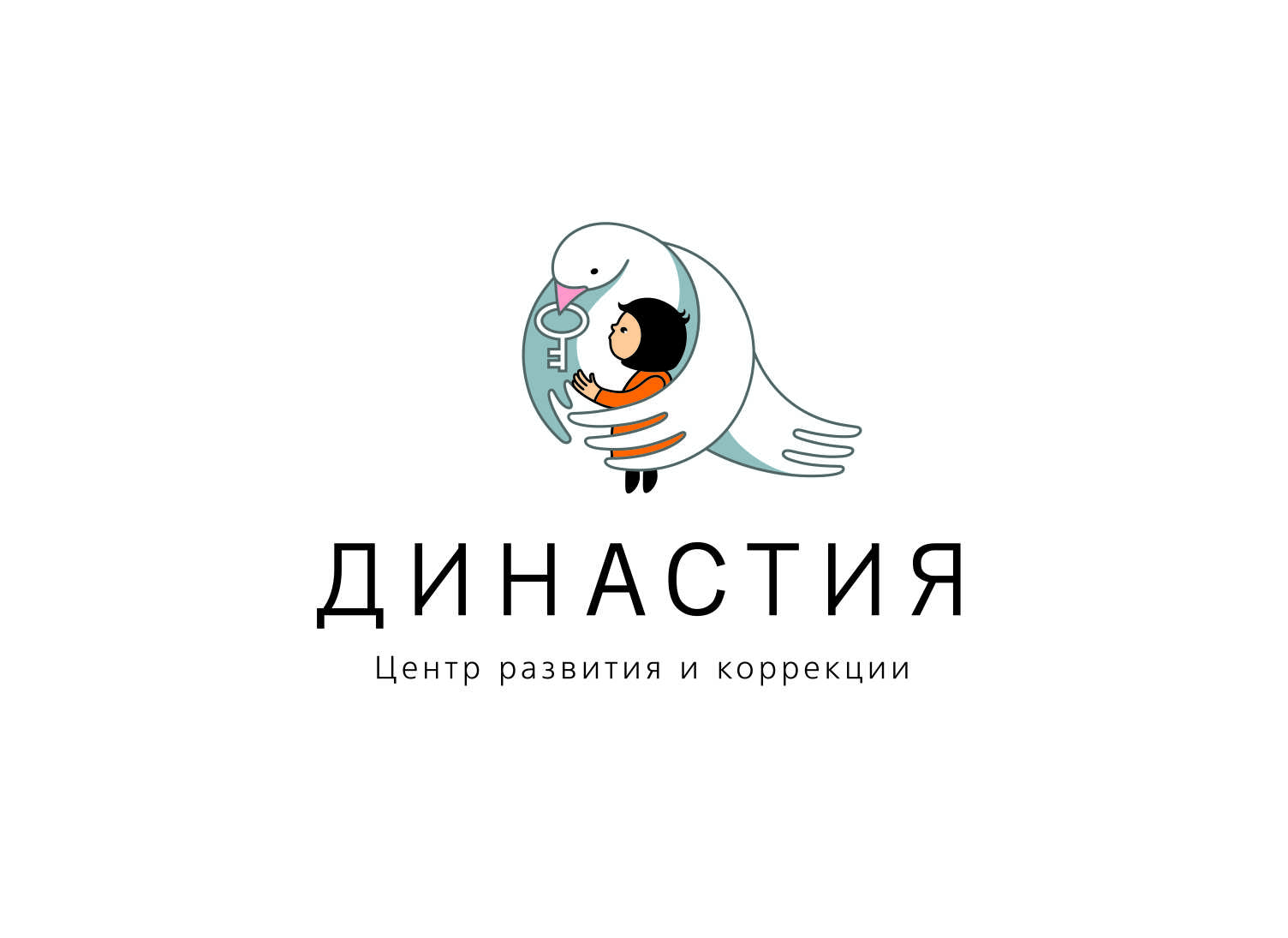 Диагностика уровняразвития познавательнойдеятельности
Сортировка по величине
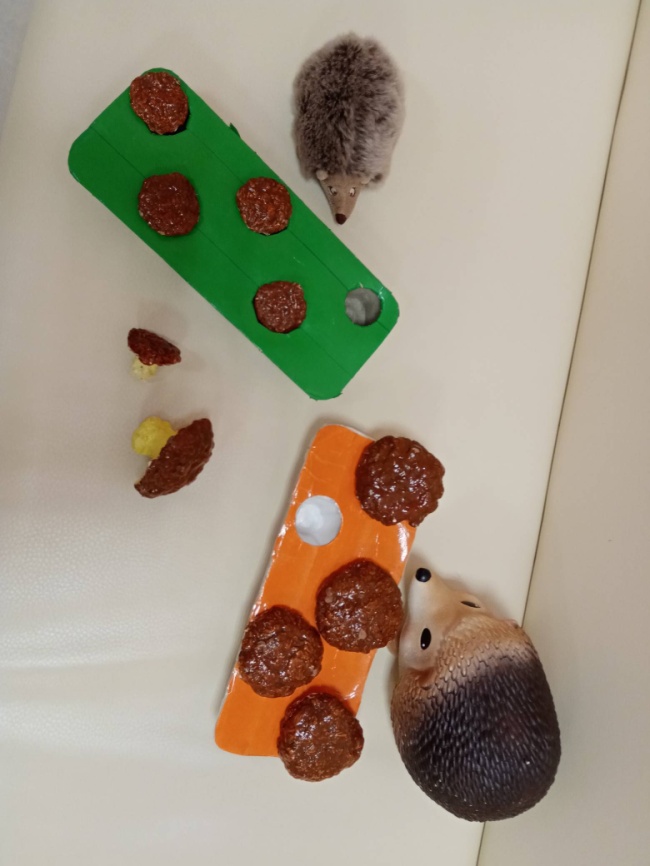 @kutsina.ekaterina_logoped
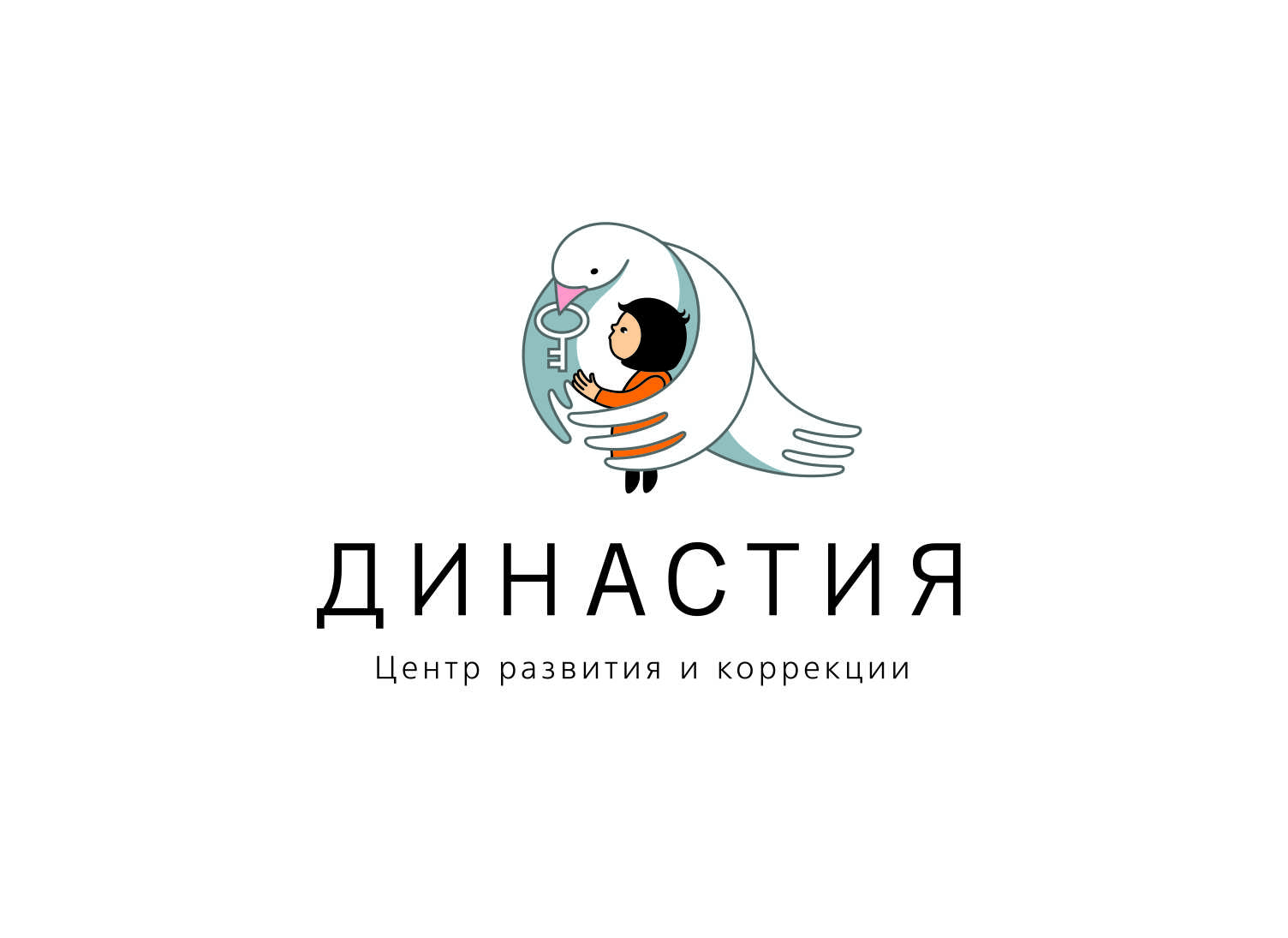 Диагностика уровняразвития познавательнойдеятельности
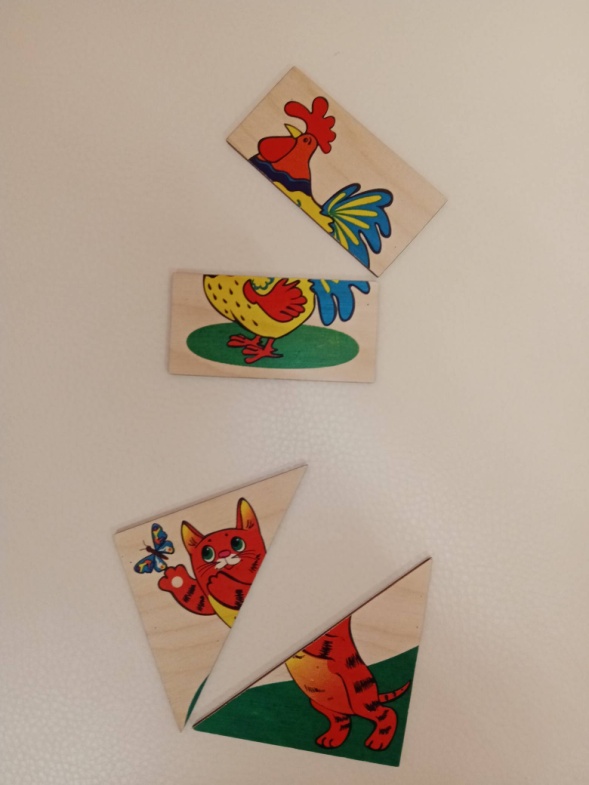 Конструирование из 2 деталей по образцу
Разрезная картинка из 2 частей
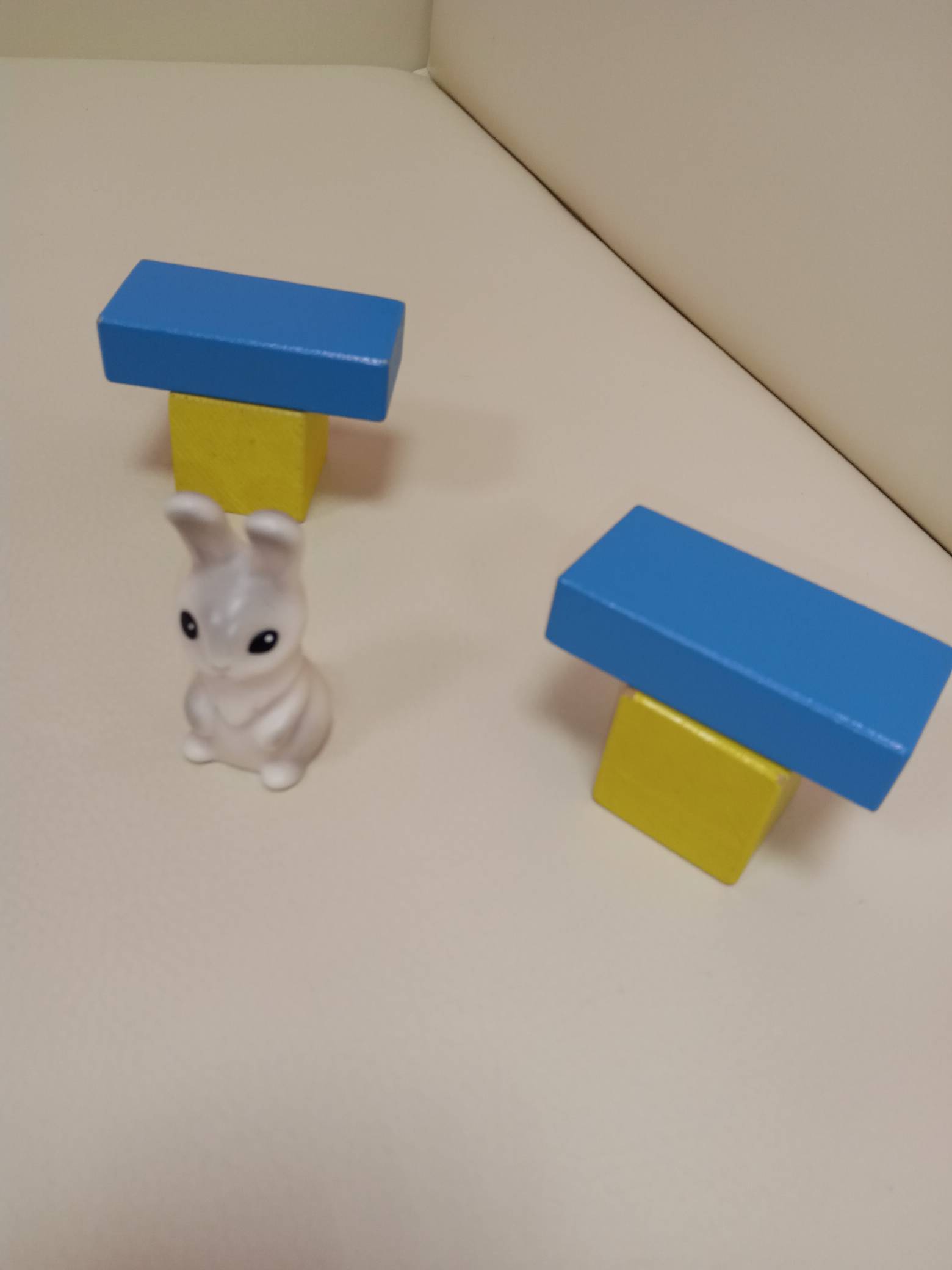 @kutsina.ekaterina_logoped
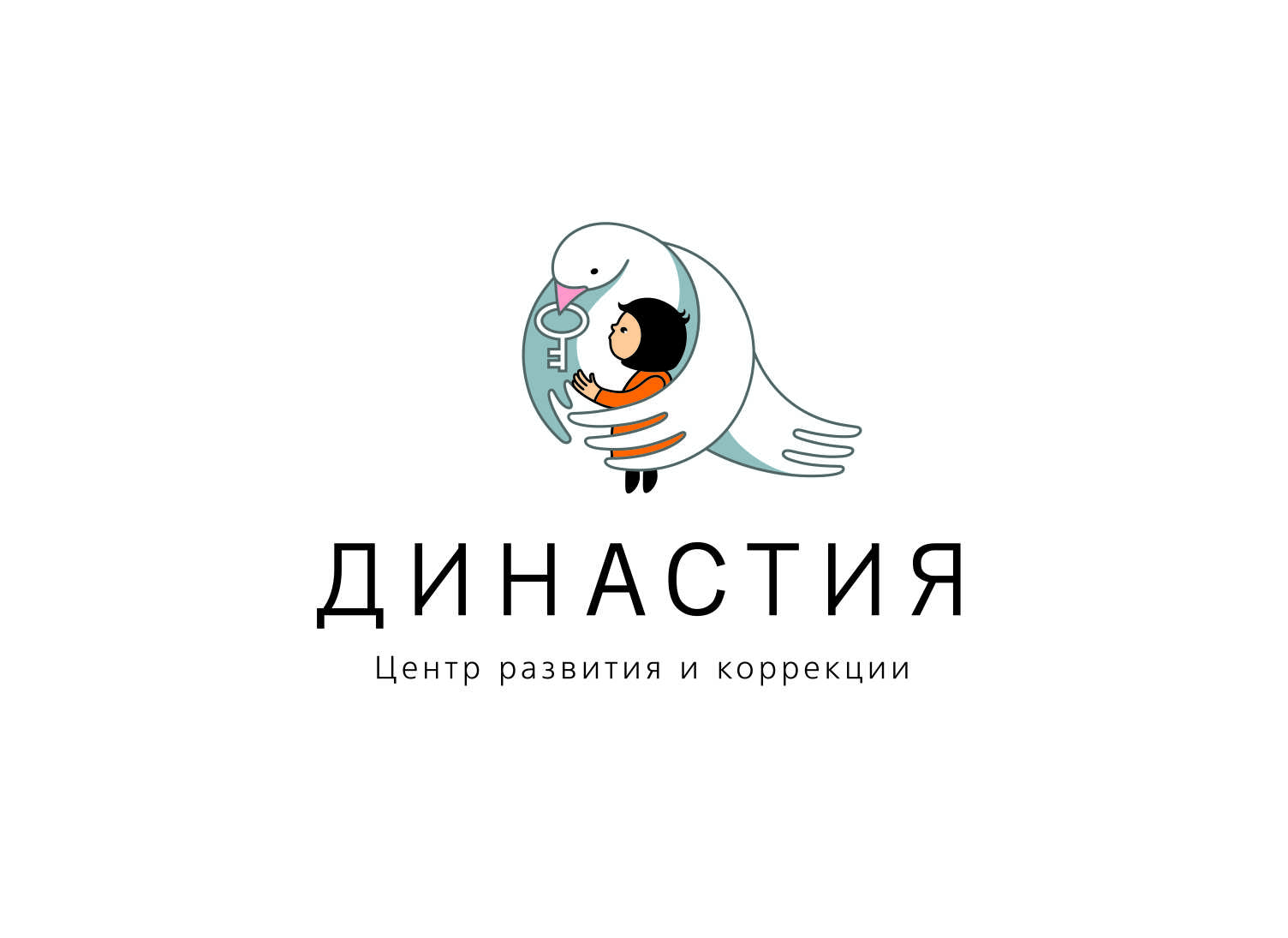 Диагностика уровняразвития познавательнойдеятельности
Согласованность действий рук
Шнуровка
Прищепки (прикрепить прищепку на листочек)
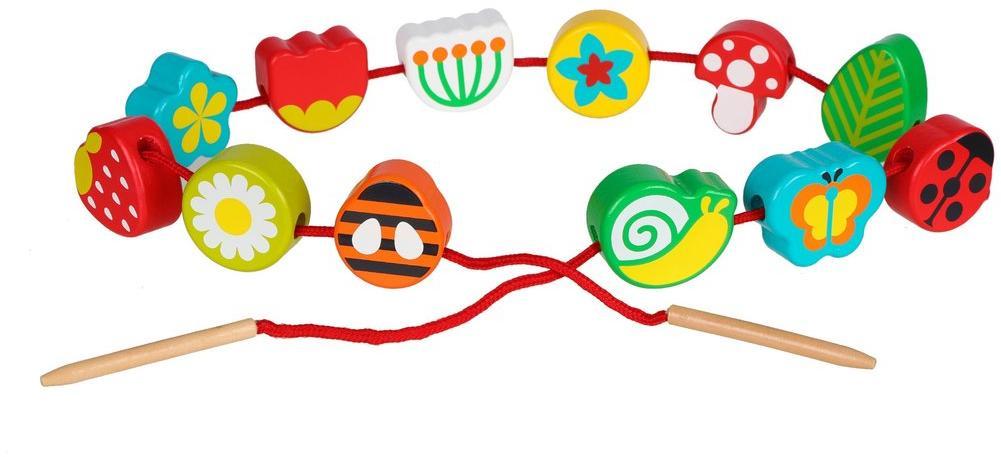 @kutsina.ekaterina_logoped
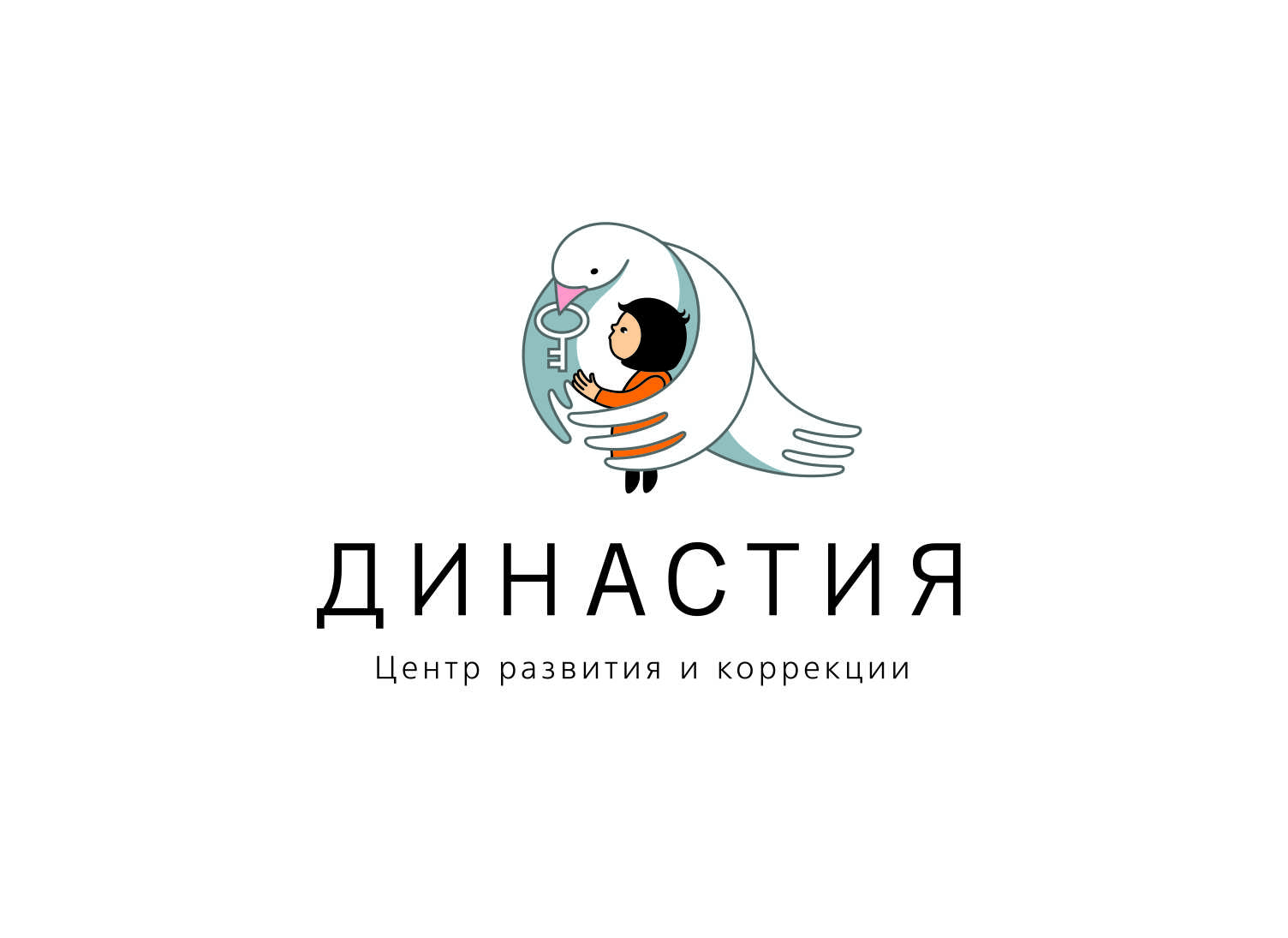 Диагностика уровняречевого развития
Игрушки
Парные картинки
Классификация по функциональным признакам
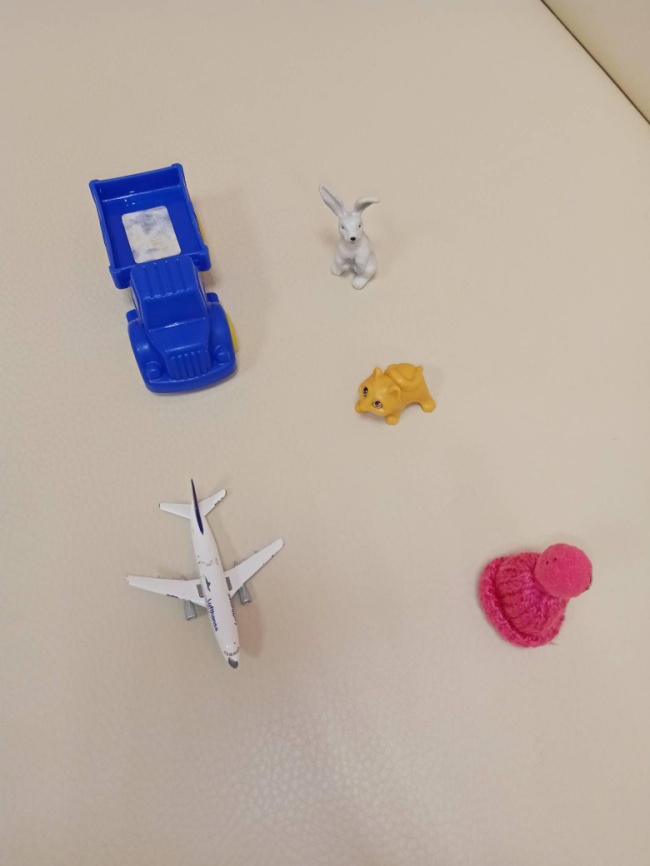 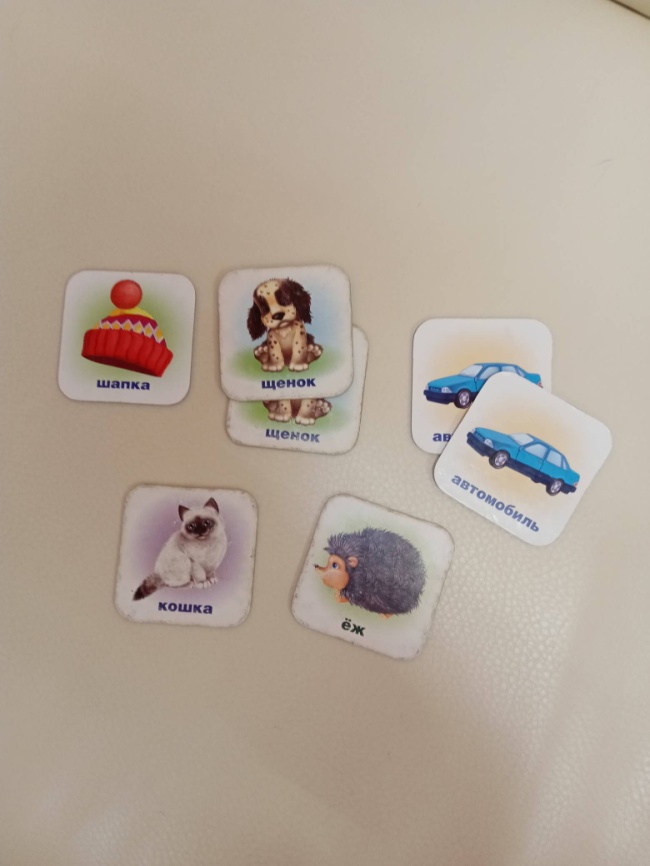 @kutsina.ekaterina_logoped
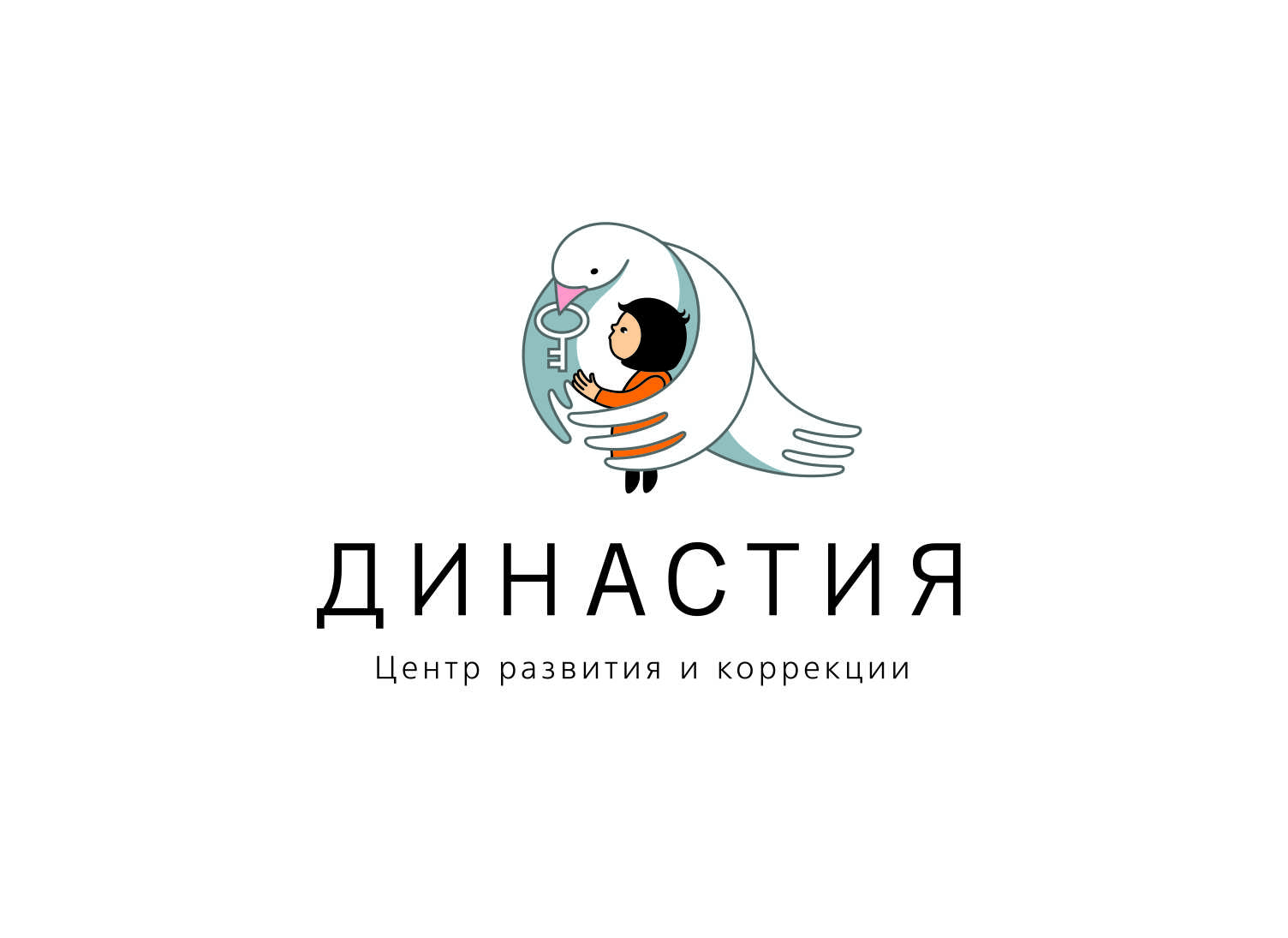 Уровень сформированностинавыка подражания
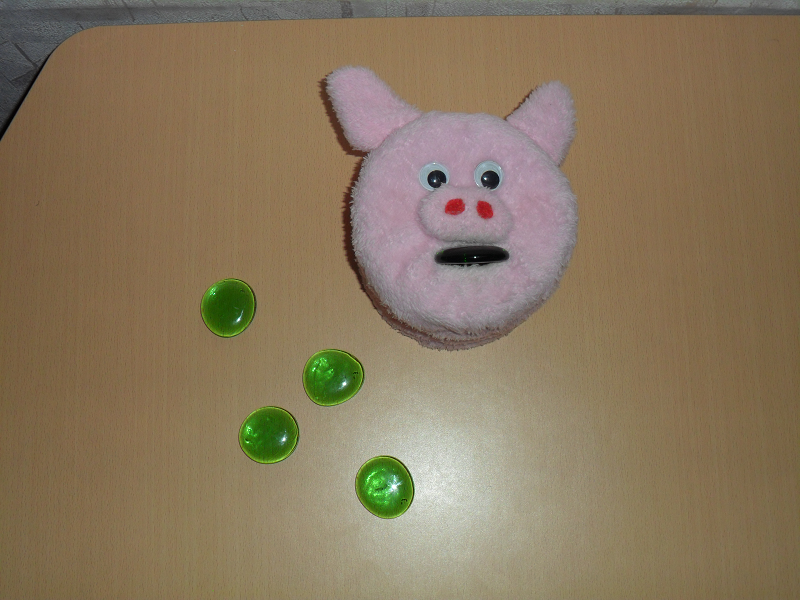 С музыкальными игрушками
С предметами быта
Подражание жестам
Подражание звукам речи
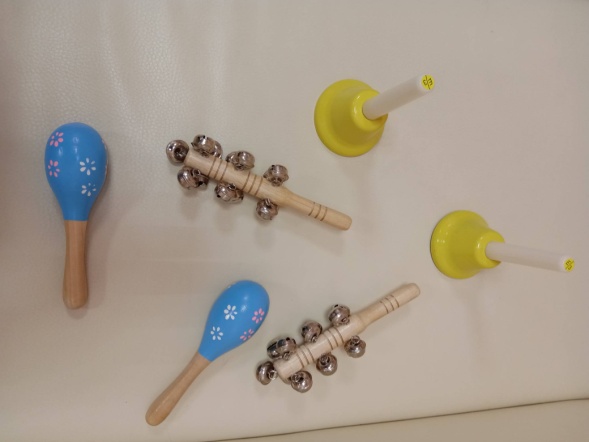 @kutsina.ekaterina_logoped
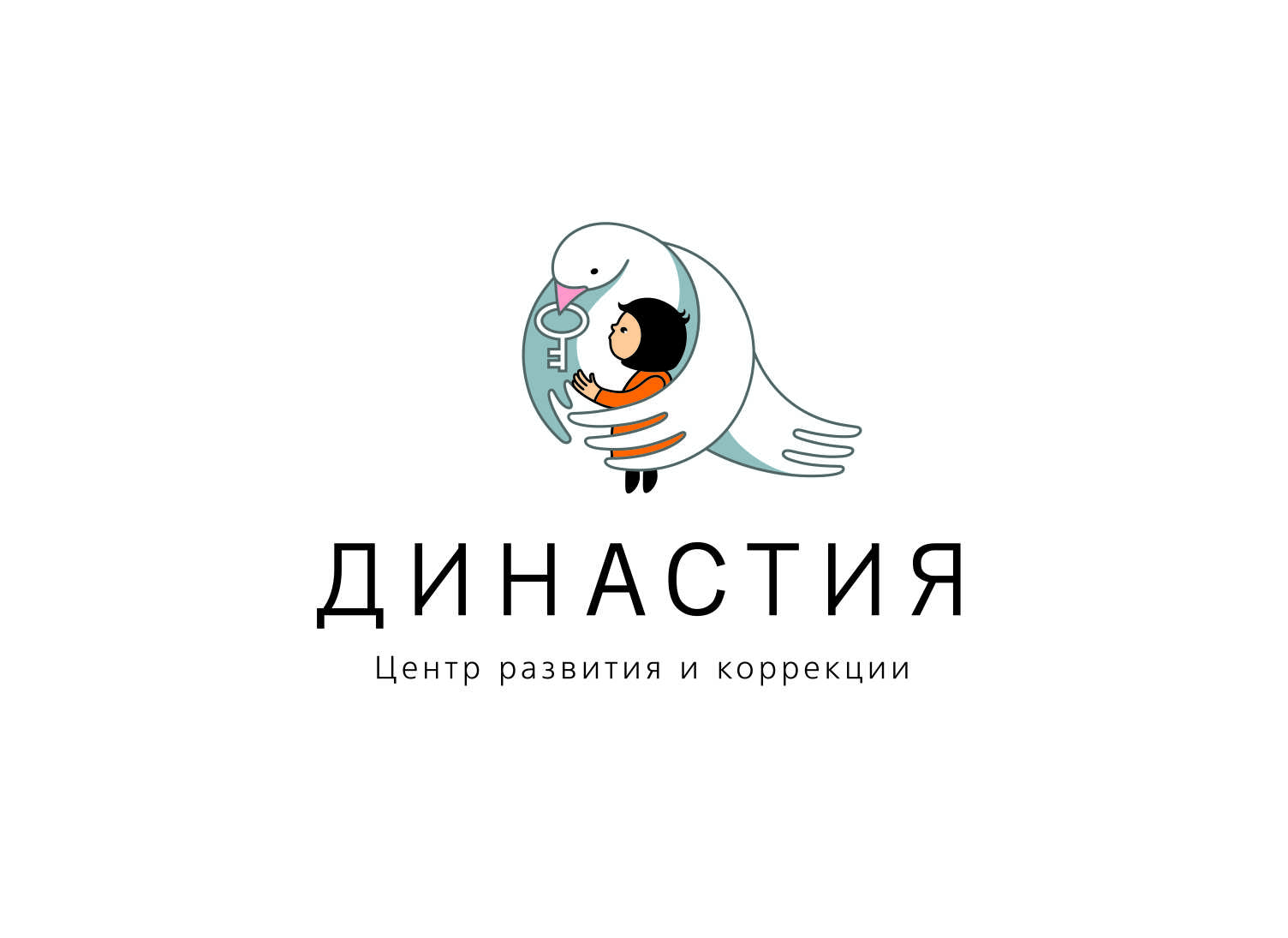 Компьютерная программа «Сопровождение»
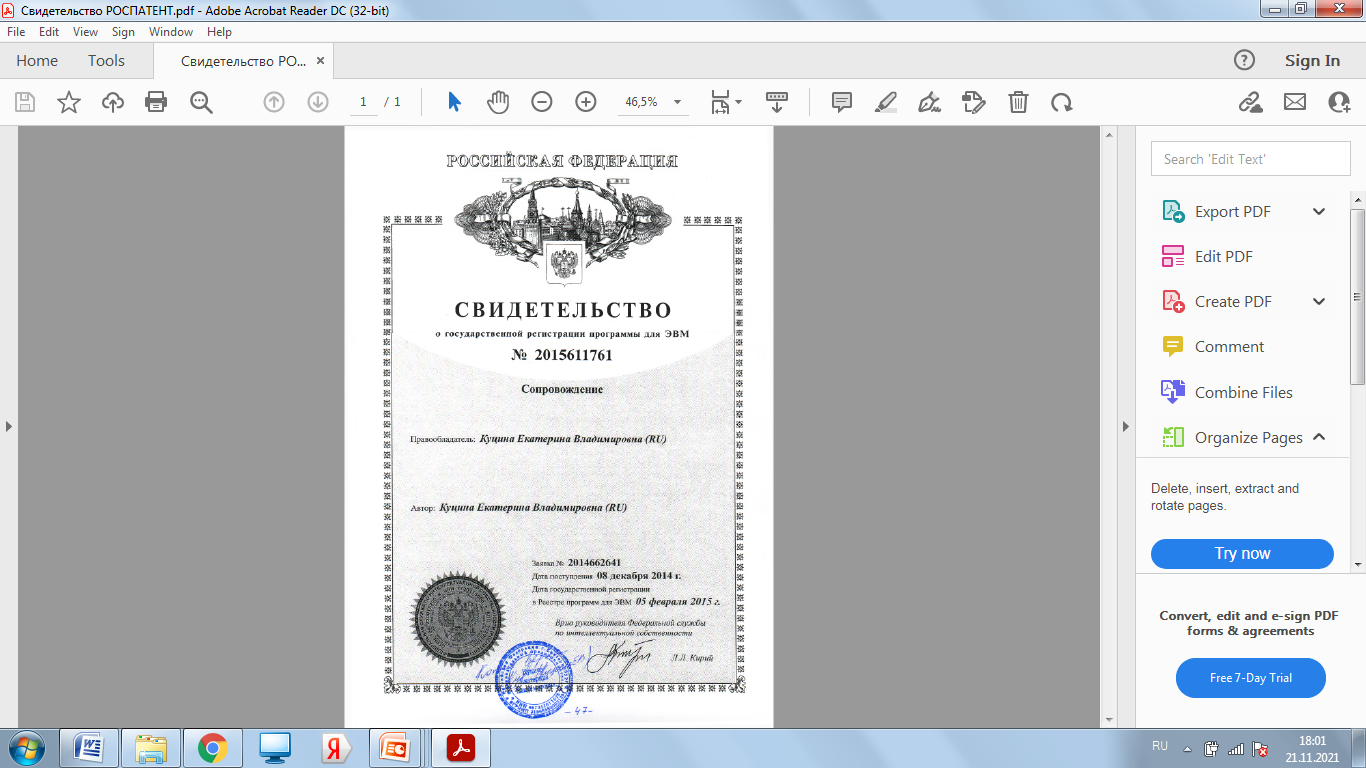 @kutsina.ekaterina_logoped
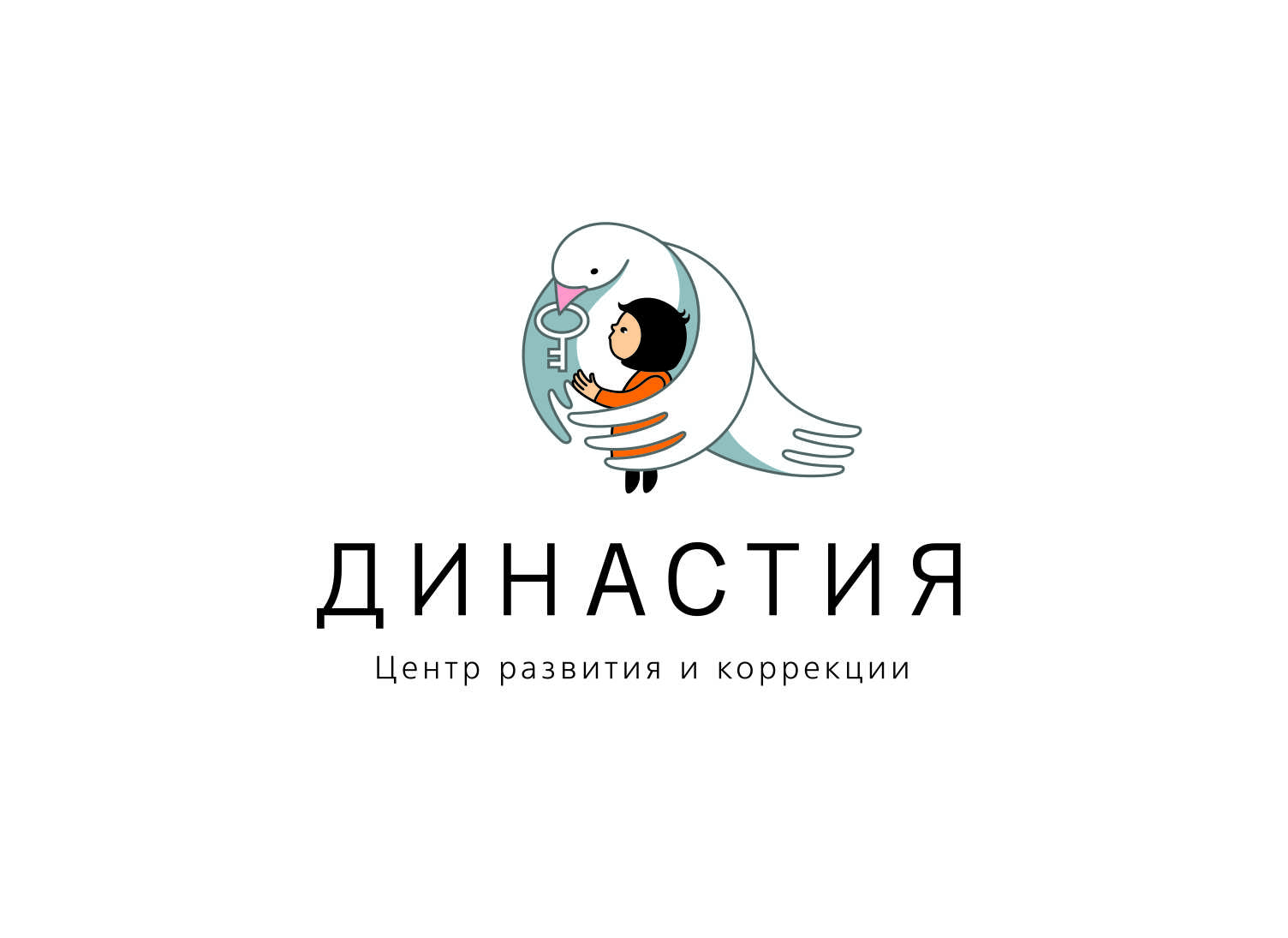 Целевая аудитория
@kutsina.ekaterina_logoped
Функциональные возможности программы
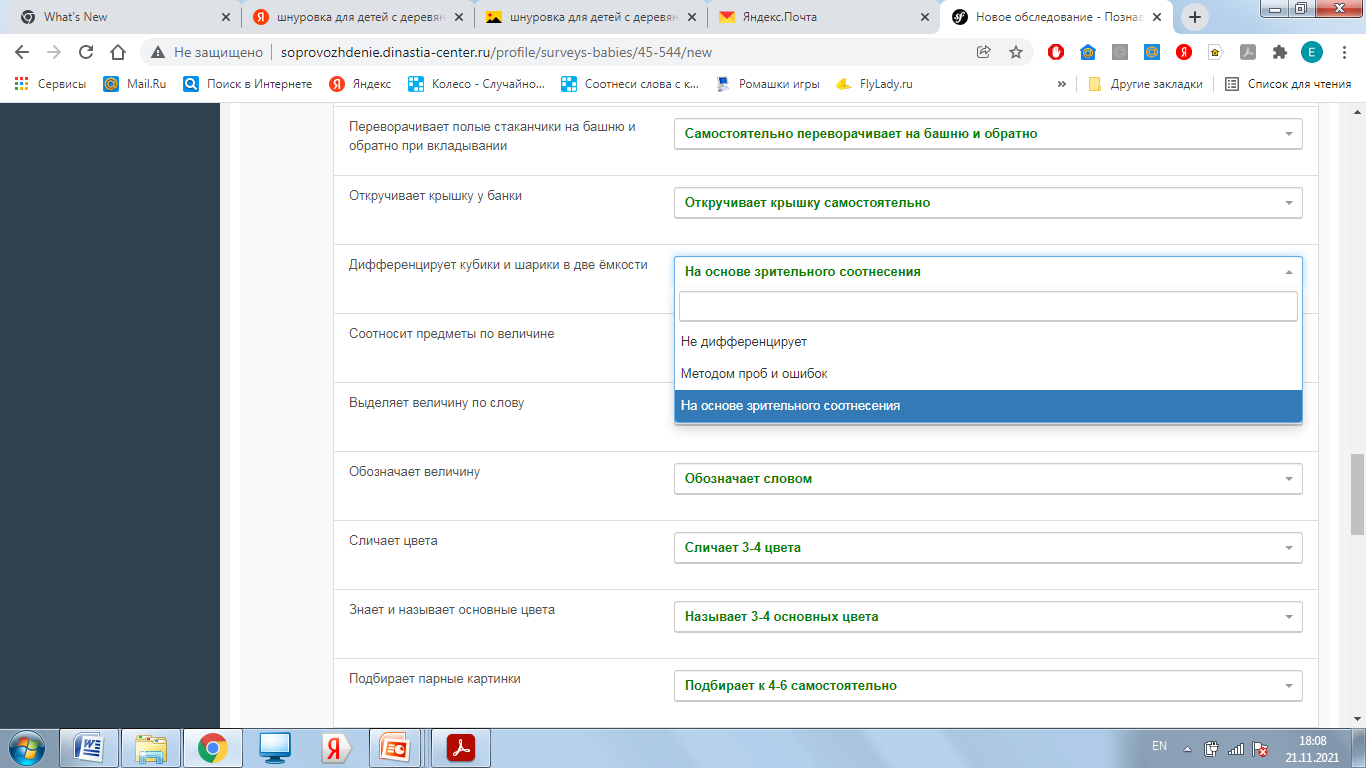 @kutsina.ekaterina_logoped
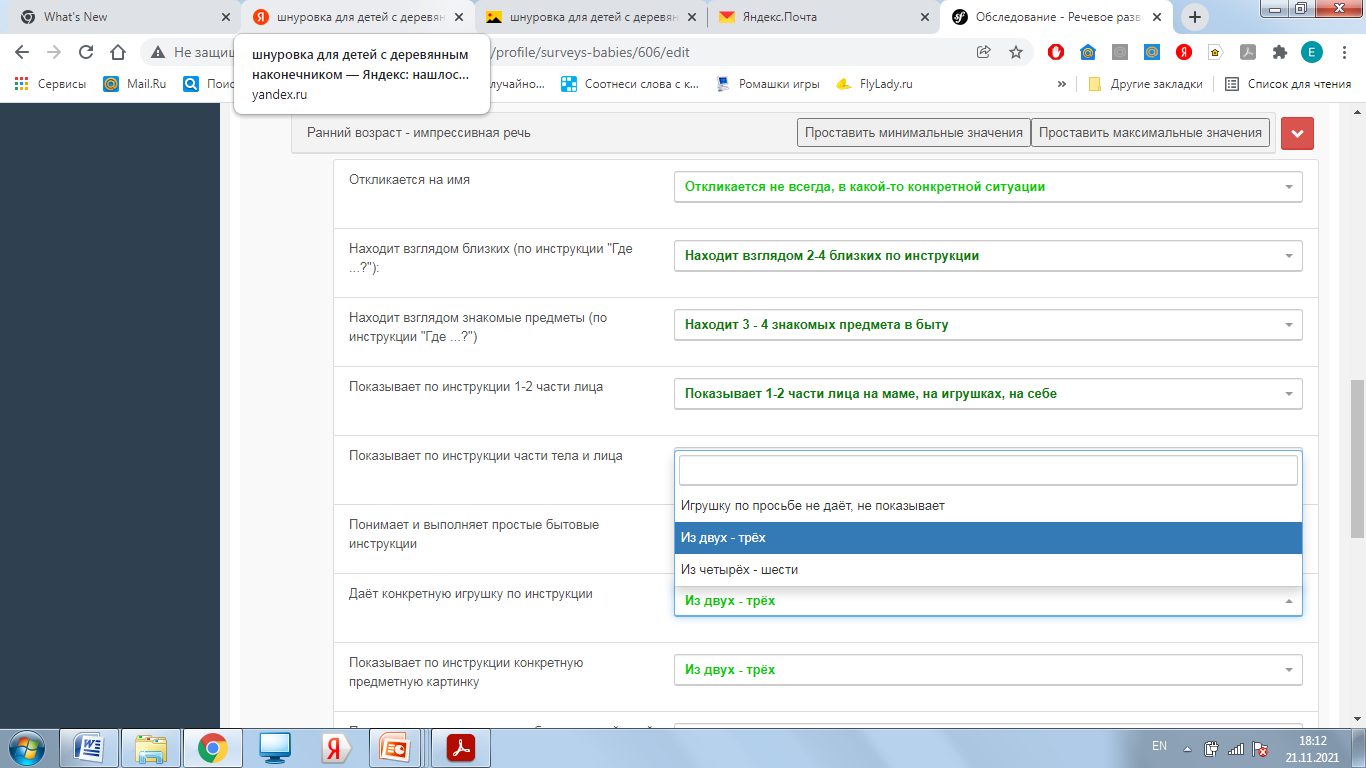 @kutsina.ekaterina_logoped
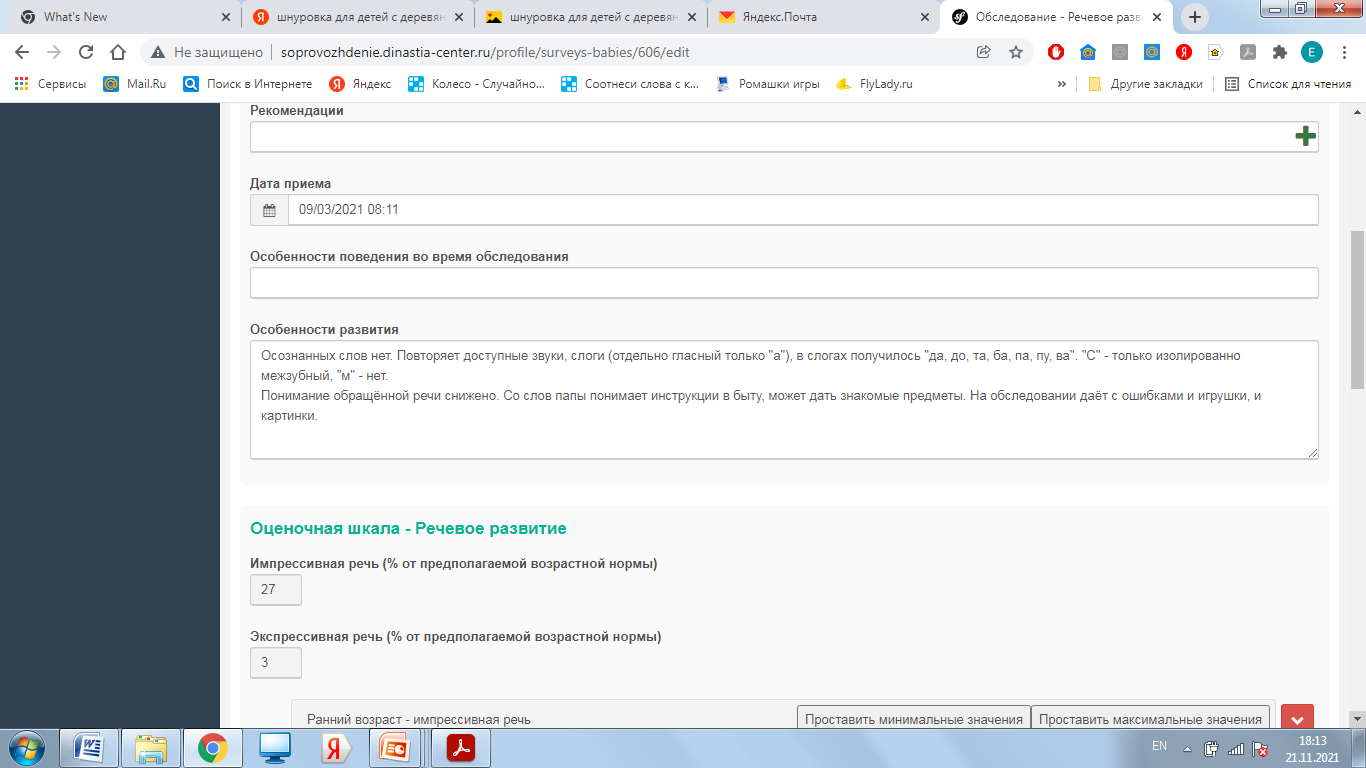 @kutsina.ekaterina_logoped
Формы обследований
Демо-версия программы
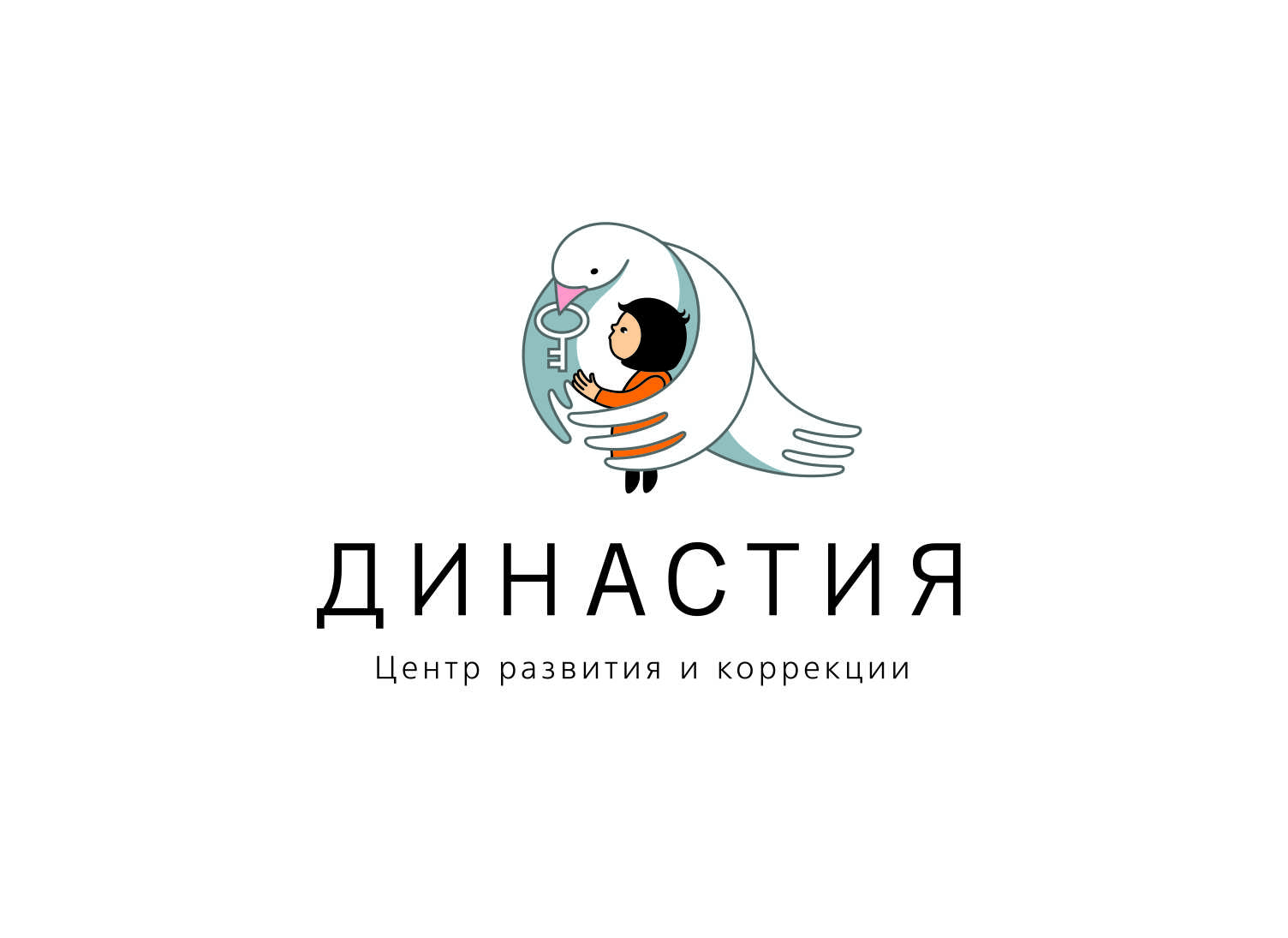 http://soprovozhdenie.dinastia-center.ru
Инстаграмм
@kutsina.ekaterina_logoped